HIGHLINE COLLEGE TABLEAU DASHBOARD
CONVERSION TRACKER
OLD DASHBOARD (GOOGLE SHEETS)
MAIN PAGE
BUDGET OVERVIEW
BUDGET OVERVIEW
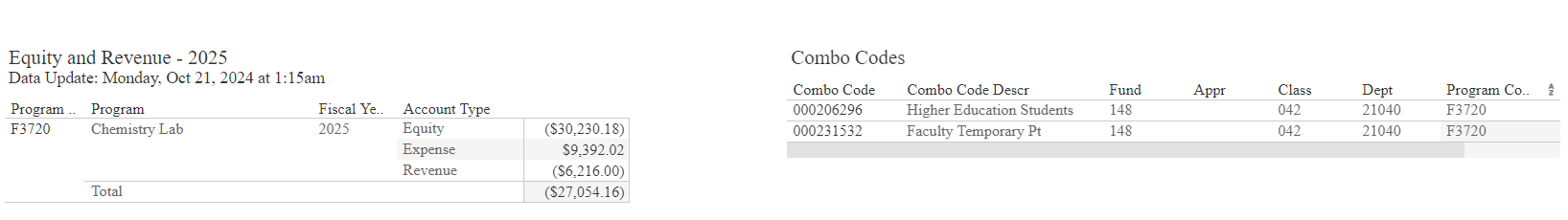 PAYROLL DISTRIBUTION
PAYROLL DISTRIBUTION
PAYROLL
PAYROLL
REQUISITION STATUS
REQUISITION STATUS
ACCOUNT LOOKUP
GRANTS DASHBOARD
GRANTS OVERVIEW
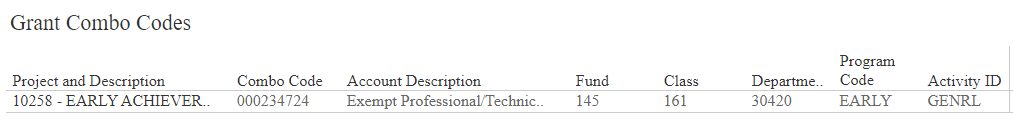 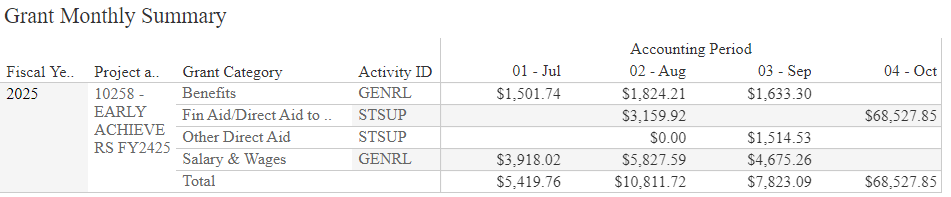 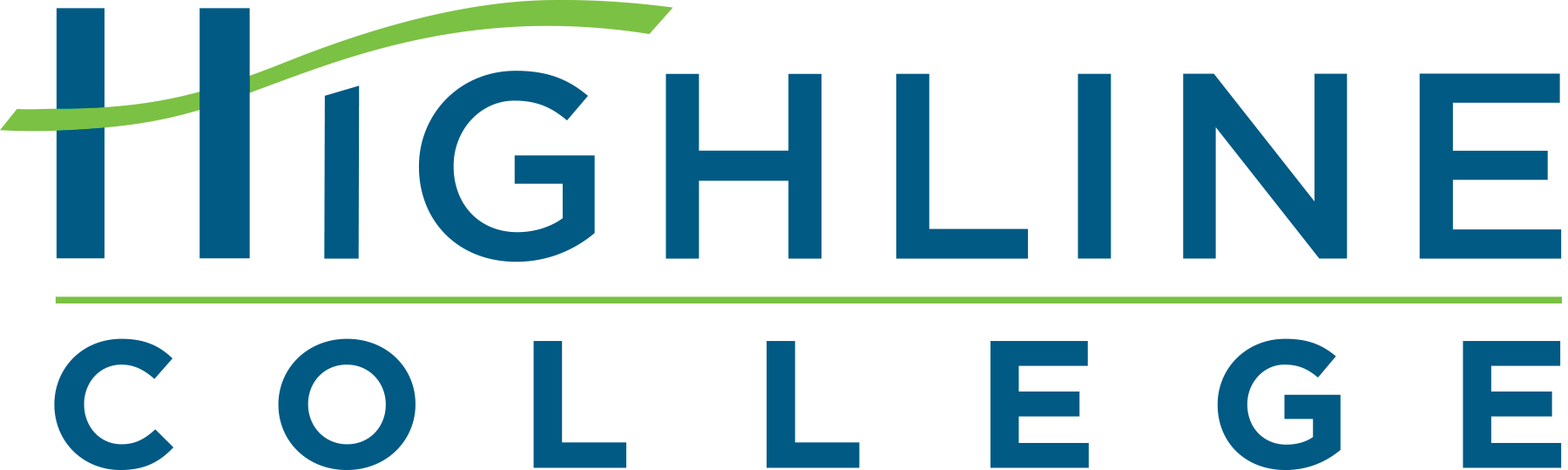 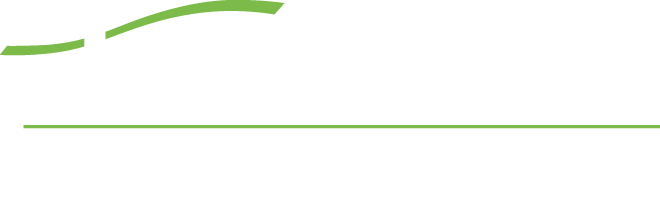 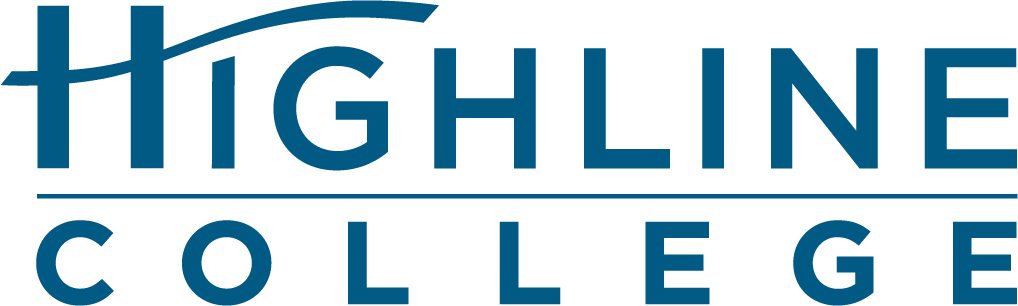 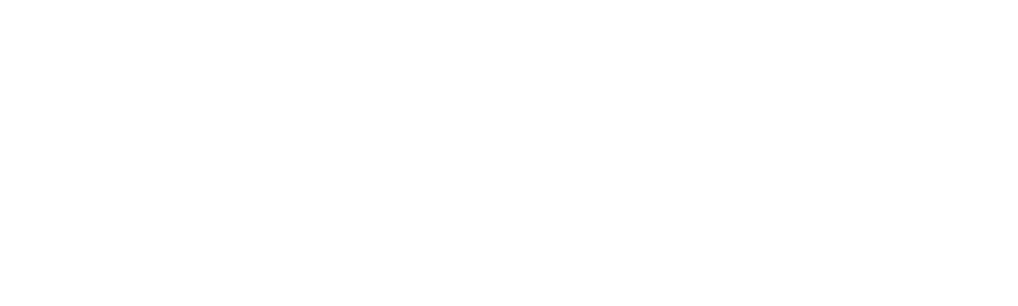